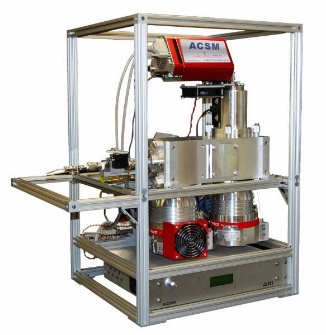 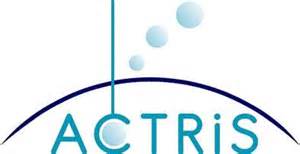 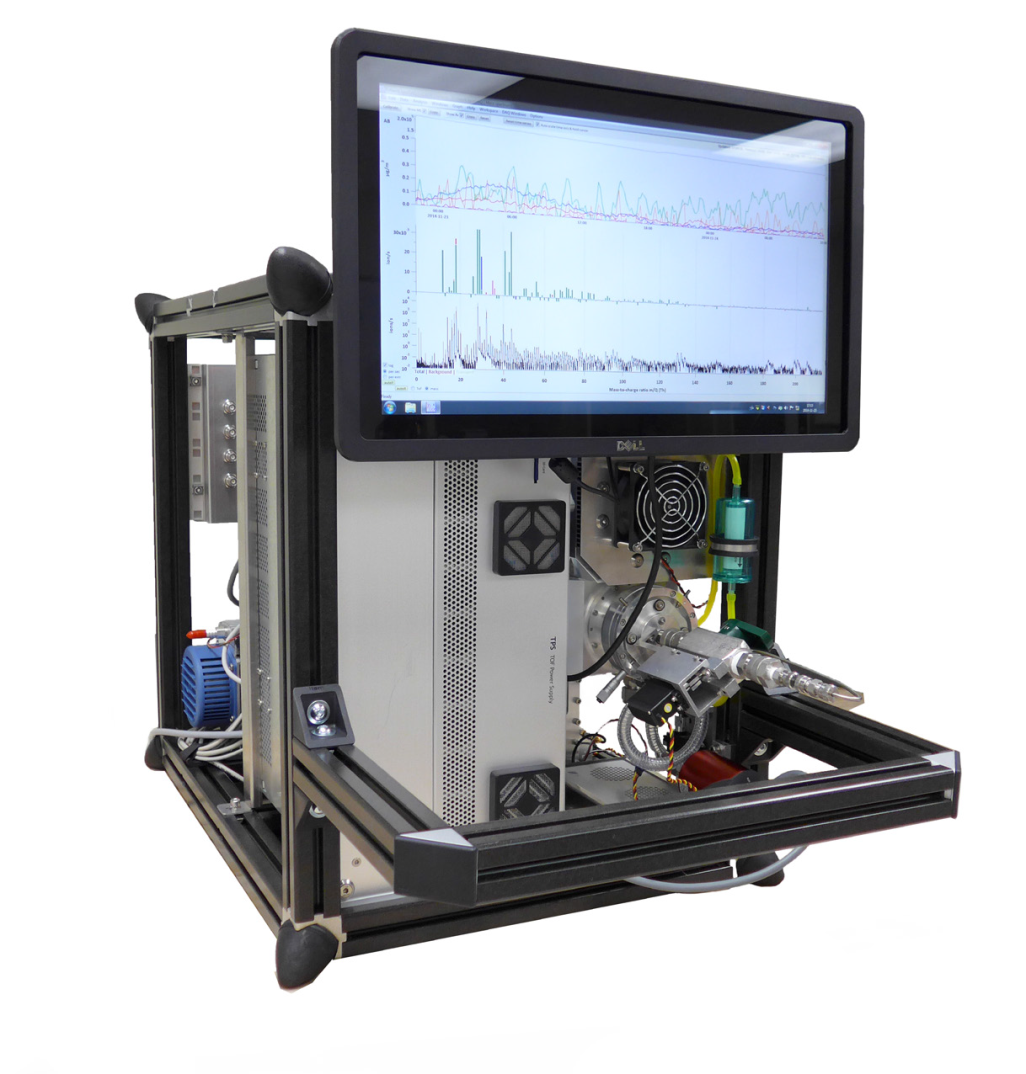 WP3.2.1: Development of a measurement standardization and data submission protocol for aerosol particle mass spectroscopy based on Aerosol Chemical Speciation Monitor
Bologna, Italy. October 2016
Evelyn Freney, Olivier Favez, Valerie Gros, Jean Sciare, Andre Prevot, Jay Slowik, Francesco Canonaco
Deliverables

To provide homogeneous quality-controlled ACSM datasets at a European scale

To homogenize calibration and data processing and in particular the source apportionment of organic aerosol data.

To assure the precision and accuracy of these measurements through comparison with various co-located instruments e.g TEOM-FDMS, SMPS, OC-EC etc.
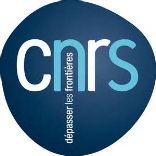 With the help of
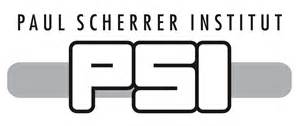 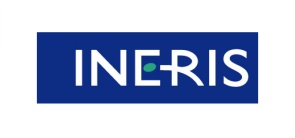 WP3: Development of a measurement standardization and data submission protocol for aerosol particle mass spectroscopy based on Aerosol Chemical Speciation Monitor
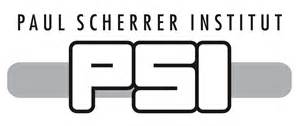 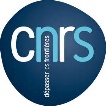 Task 3.2.1
2016 ACTRIS-2 ACSM intercomparison exercise at the ACMCC
1. Homogenous quality-controlled ACSM datasets at a European scale
Intercomparison campaign took place March/April 2016. A total of 22 instruments within the ACTRIS network participated. 
In order to accommodate all applications to the intercomparison exercise, two separate calibration exercises were organised.
Calib: Quad –ACSM
Calib: ToF-ACSM
DNA
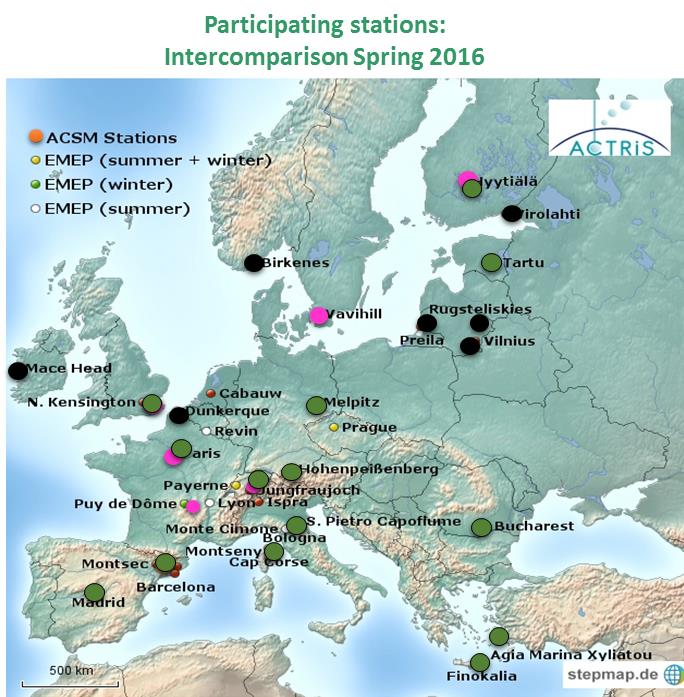 Quad-ACSM: 4th to 14th of March
(15 instruments)
ToF-ACSM: 21st of March to 18th of April
(12 instruments (6 ToF-ACSM))
WP3: Development of a measurement standardization and data submission protocol for aerosol particle mass spectroscopy based on Aerosol Chemical Speciation Monitor
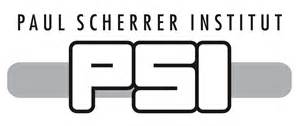 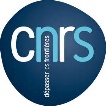 Task 3.2.1
2016 ACTRIS-2 ACSM intercomparison exercise at the ACMCC
2. To homogenize calibration and …..
Organisation:
Three to four days pre-calibration intercomparison. 
Calibration using single and mixed inorganic solutions
Three to four days post-calibration intercomparison (extended for ToF-ACSM).
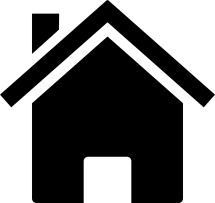 Ambient measurements
Calibration, 
IE NO3, IE SO4
Ambient measurements
Quad-ACSM 
arrival
4th to 7 th of March
11th to 14 th of March
3rd March
7th to 10 th of March
Phase 2:
ToF-ACSM
Research Intercomparison
21st March
Calibration/PAM experiments
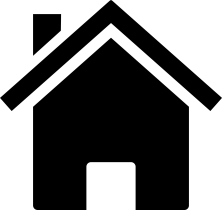 24th to 27th of March
Ambient measurements
Ambient measurements
21st to 24th of March
27th of March to 18th of April
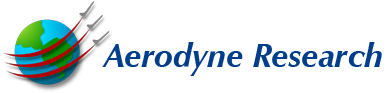 acmcc@lsce.ipsl.fr
WP3: Development of a measurement standardization and data submission protocol for aerosol particle mass spectroscopy based on Aerosol Chemical Speciation Monitor
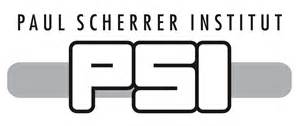 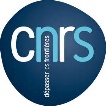 Task 3.2.1
2016 ACTRIS-2 ACSM intercomparison exercice at the ACMCC
3. Precision and accuracy of these measurements were evaluated with various co-located instruments from such as   TEOM-FDMS, SMPS, OC-EC  Sunset Field analyzer, PILS-IC, filter sampling …).
2. Instrument performance evaluated against the Median using the Z-score method
1. Instrument falls within ± 30% of the « reference » instrument
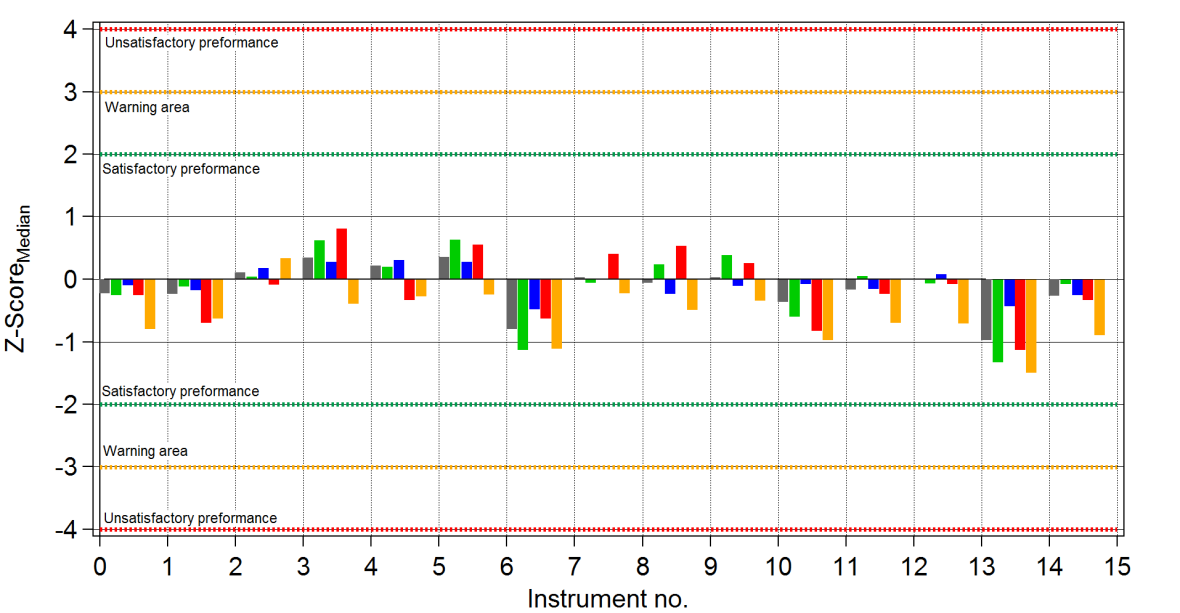 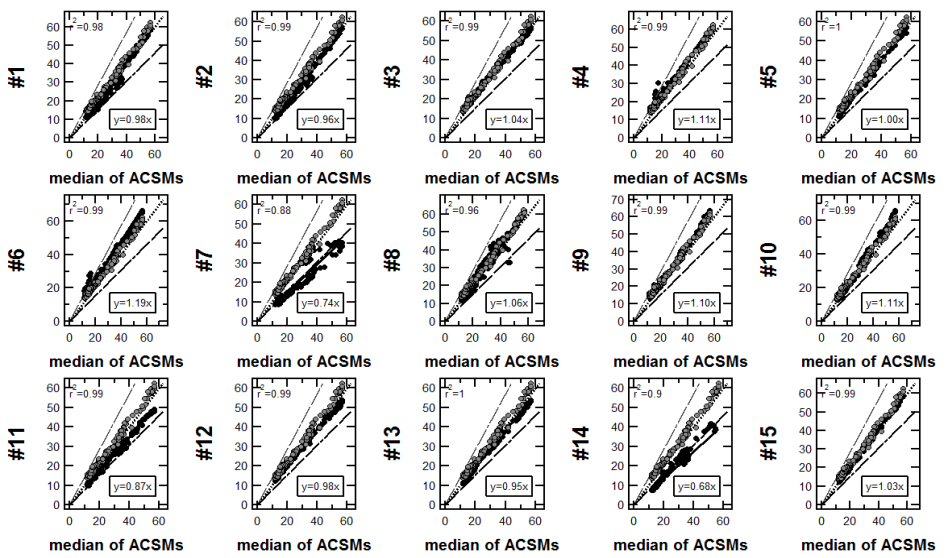 Organic, sulphate, nitrate, Ammonia
PM1 SIRTA (REF)
PM1 of all instrument compared with PM1 of SIRTA instruments. 
Dotted line indicates ± 30% error
light points represent TEOM-FDMS, black points represent ACSM data
More discussion of the intercomparison results and evaluation
Thursday 09:30-11:15: WP8 (A. Wiedensohler) European Centre for Aerosol Calibration
WP3: Development of a measurement standardization and data submission protocol for aerosol particle mass spectroscopy based on Aerosol Chemical Speciation Monitor
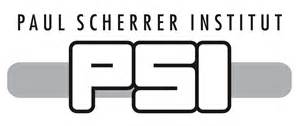 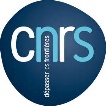 Task 3.2.1
2016 ACTRIS-2 ACSM intercomparison exercise at the ACMCC
Deliverables
21/25 of the ACTRIS ACSM instruments were successfully evaluated.
New operating and calibration procedures were put in place.
Instruments were compared with external reference instruments as well as with the SIRTA reference instrument.
Workshop with the ACTRIS community for training/discussion and improvement
 



Actions: 
       Calibration reports need to be distributed to each of the instruments PIs.
       New SOPs need to be implemented
    Announcement of new inter-laboratory exercise (Oct 2018 )
Work in process
Introduction of new calibration procedures into SOP
Autumn 2017:
For new instruments or those unable to attend first intercomparison, 
A smaller calibration exercise will be annonced.
WP3: Development of a measurement standardization and data submission protocol for aerosol particle mass spectroscopy based on Aerosol Chemical Speciation Monitor
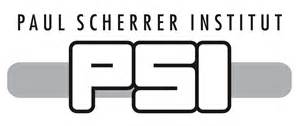 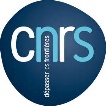 Task 3.2.1
2a. Data submission protocol:
 
Current data submission format is outlined on the NILU page
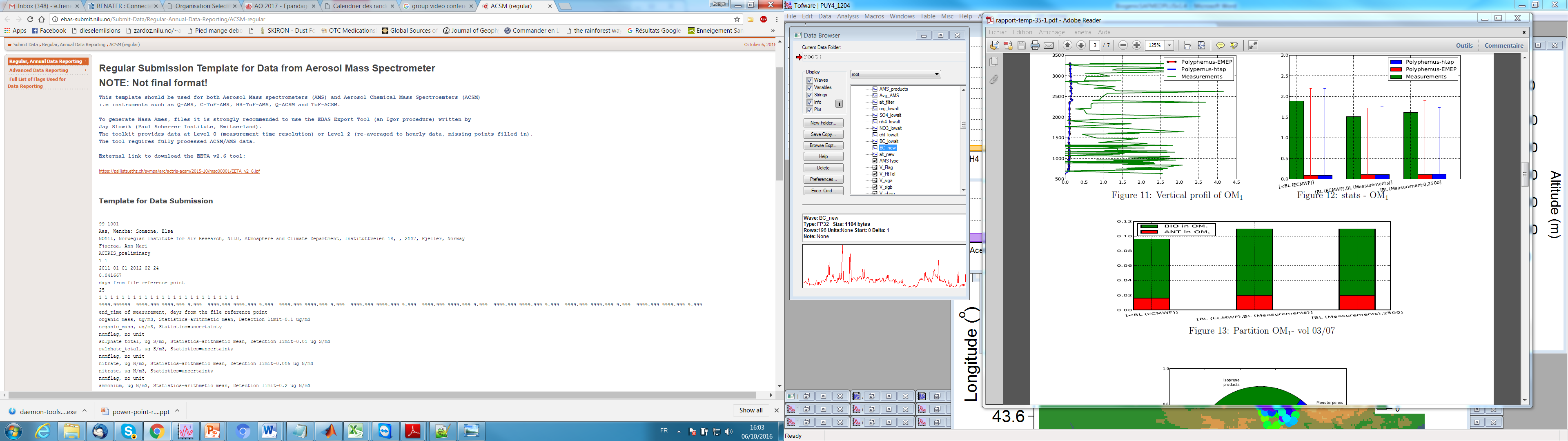 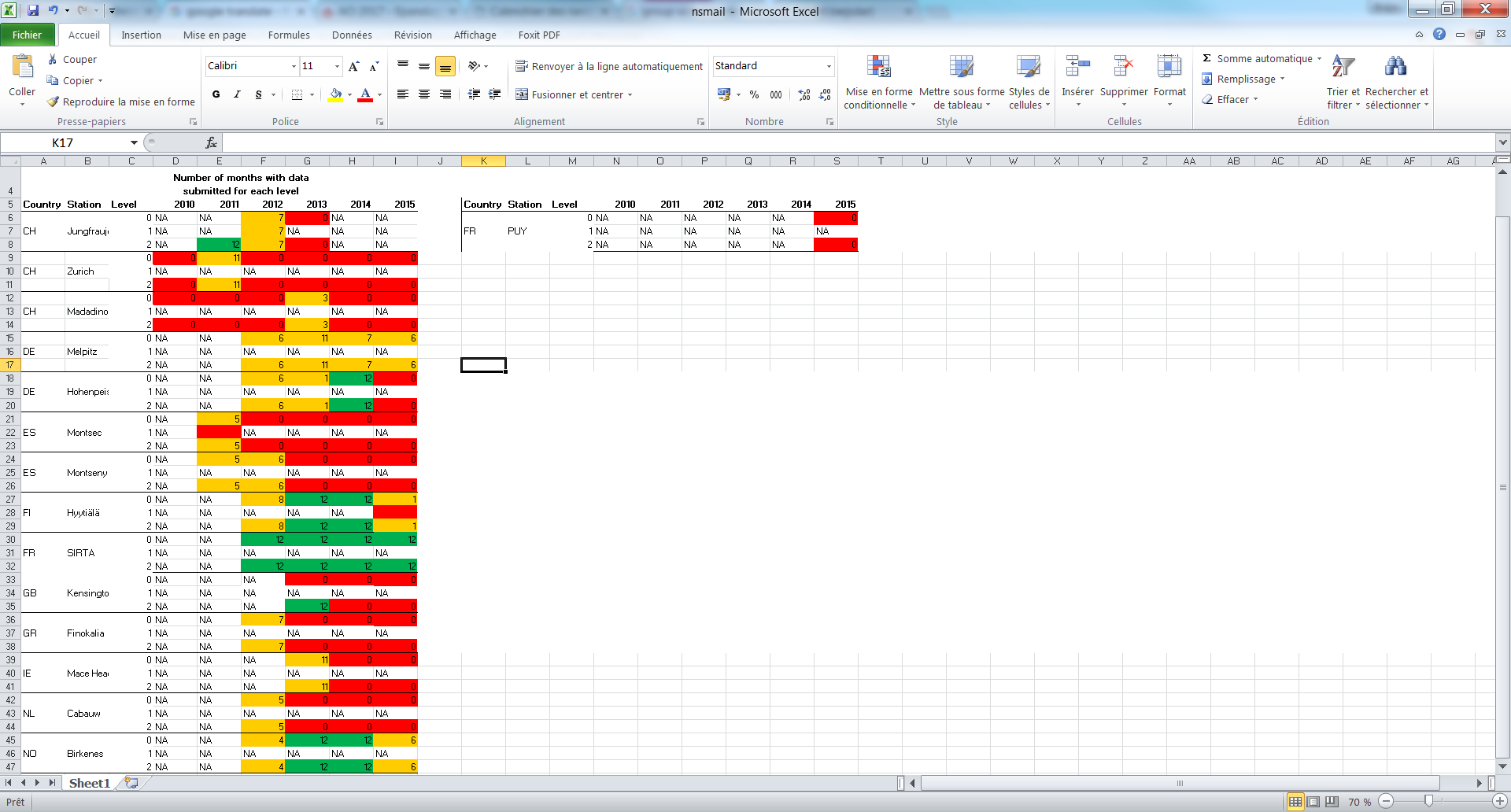 WP3: Development of a measurement standardization and data submission protocol for aerosol particle mass spectroscopy based on Aerosol Chemical Speciation Monitor
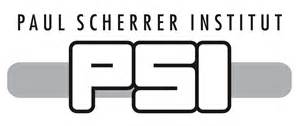 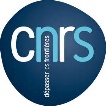 Task 3.2.1
2a. Data submission protocol:
Current format is outlined on the NILU page


Common template for all ACSM (Quad/ToF)/(HR/C/-ToF/Quad) and AMS instruments

The measurement principle of all these instruments remains the same.

Metdata allows for instrument type to be disquished.

Particle concentrations are expressed as hourly averaged g m-3

In order to quantify the atmospheric variability on an hourly basis, the standard 
      deviation is also reported alongside the hourly average.

Missing data is represented as -99999
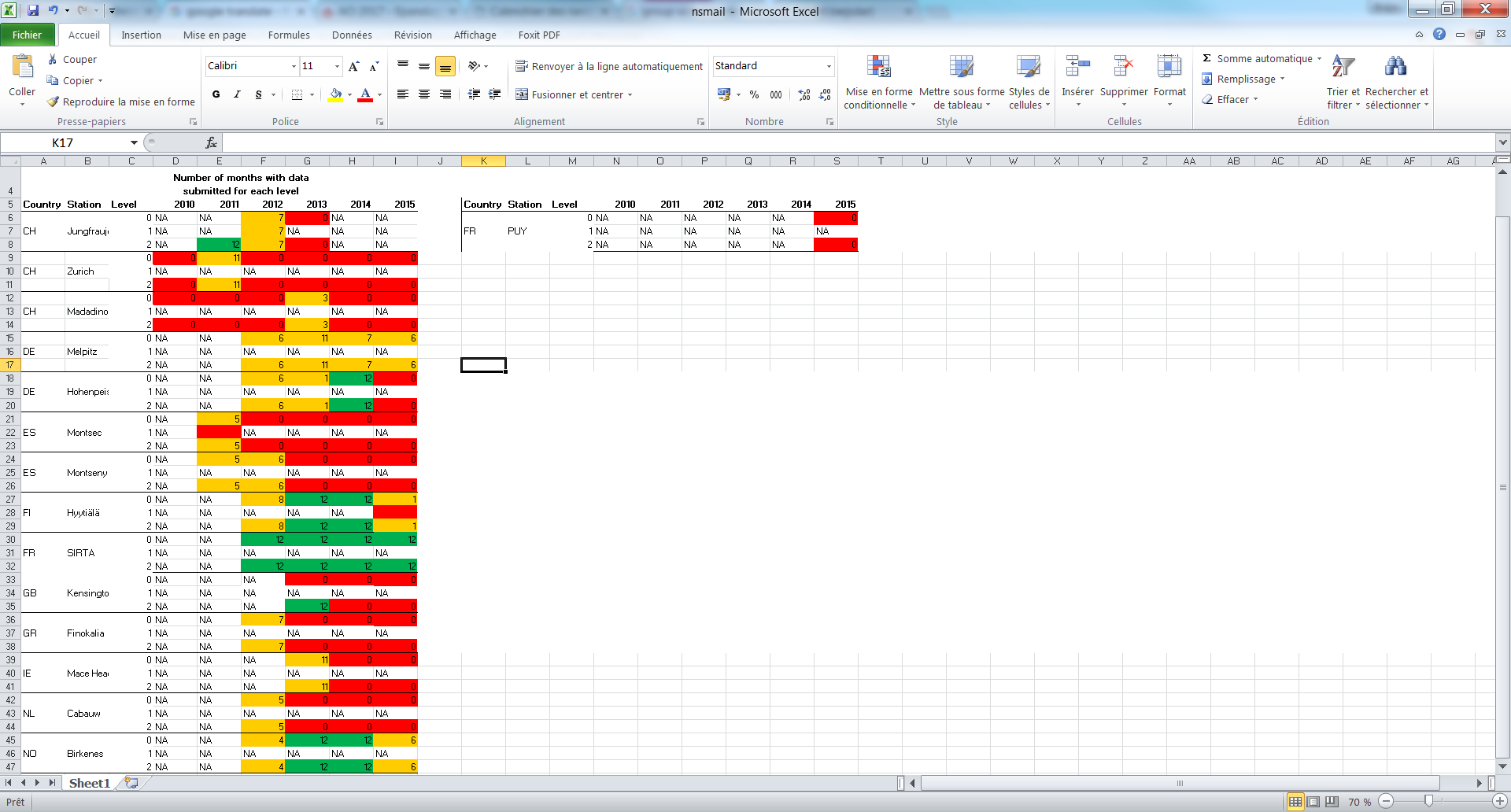 WP3: Development of a measurement standardization and data submission protocol for aerosol particle mass spectroscopy based on Aerosol Chemical Speciation Monitor
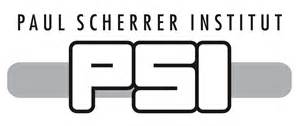 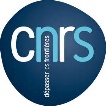 Task 3.2.1
2a. Data submission protocol:
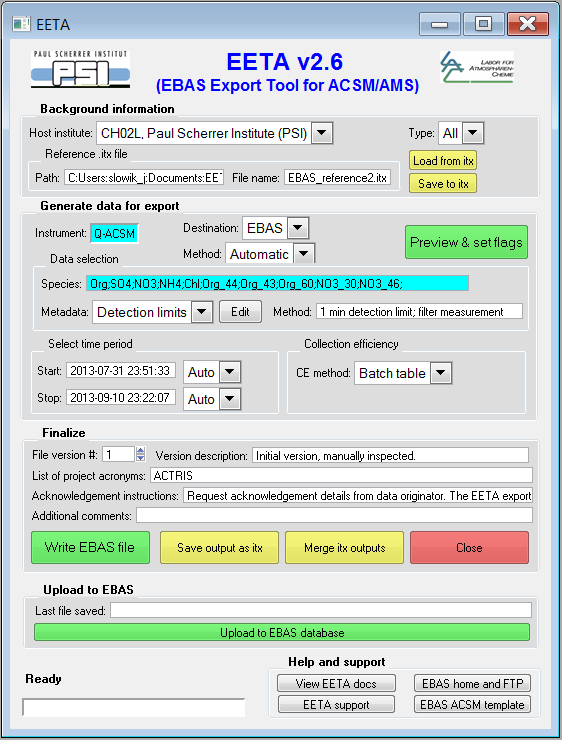 What is EETA?
 Utility for exporting ACSM/AMS data to external databases
Output files use EBAS format
Handles reporting of “standard” outputs and PMF matrices
Distributed through ACTRIS-ACSM mailing list.

Current version: 2.6
 Q-ACSM fully supported
Partial support for other instruments
Still a few stability issues, but no known calculation problems

ACTIONS
Goal of “final” version by mid-2017
Support for all types of aerosol mass spectrometry instruments
Source apportionment analysis
WP3: Development of a measurement standardization and data submission protocol for aerosol particle mass spectroscopy based on Aerosol Chemical Speciation Monitor
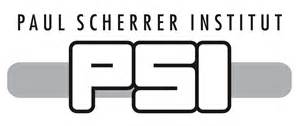 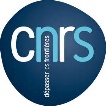 Task 3.2.1
2a. Data submission protocol:
ACTIONS

To increase the amount of data being submitted from ACSM instruments to the database.
  
NRT submission of level 0 data.
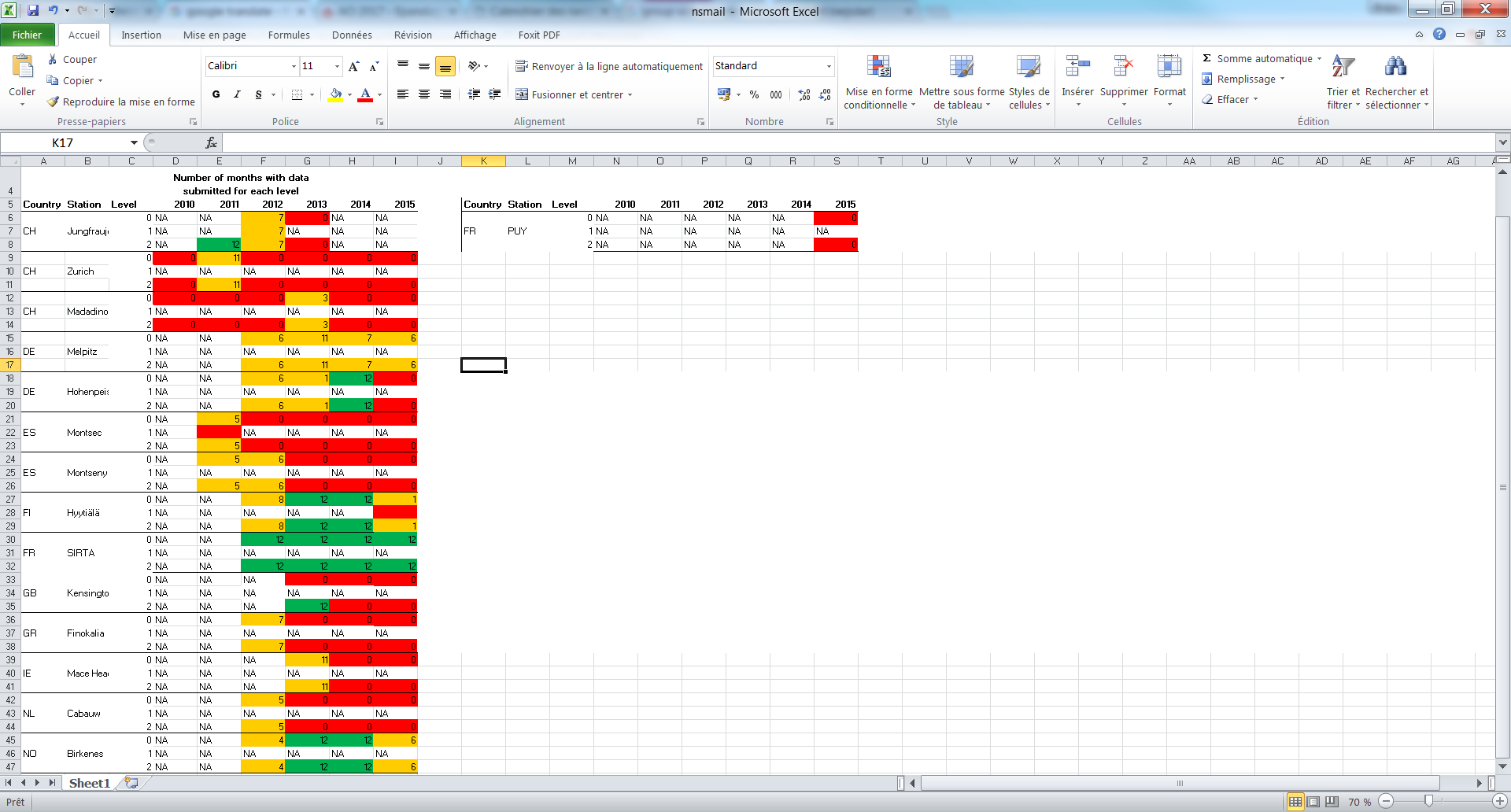 WP3: Development of a measurement standardization and data submission protocol for aerosol particle mass spectroscopy based on Aerosol Chemical Speciation Monitor
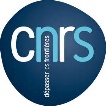 Task 3.2.1
2a. Data processing and source apportionment   SoFi – The interface in Igor Wavemetrics Pro
Current SoFi version
user-friendly
fast (exploits multiprocessors for PMF calculations and during data analysis)
smart storage using HDF technology
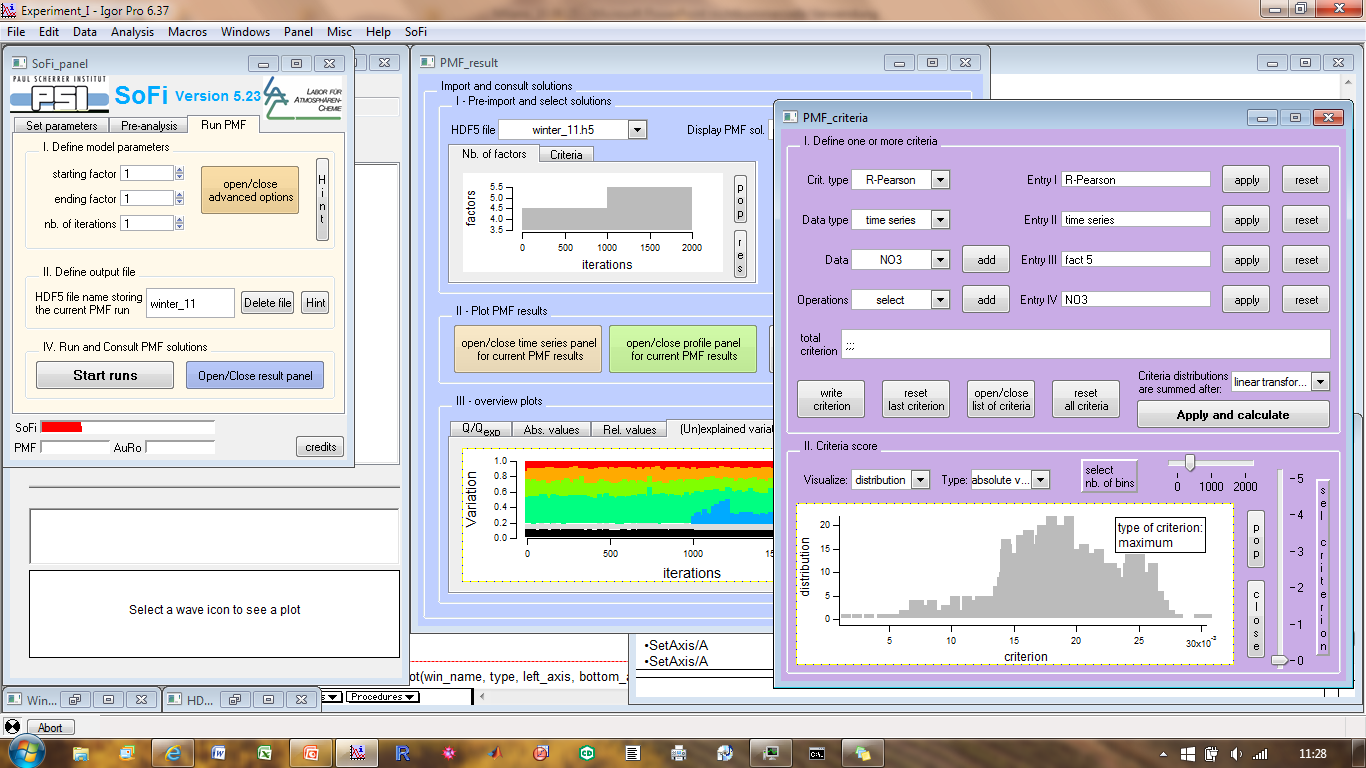 Current state
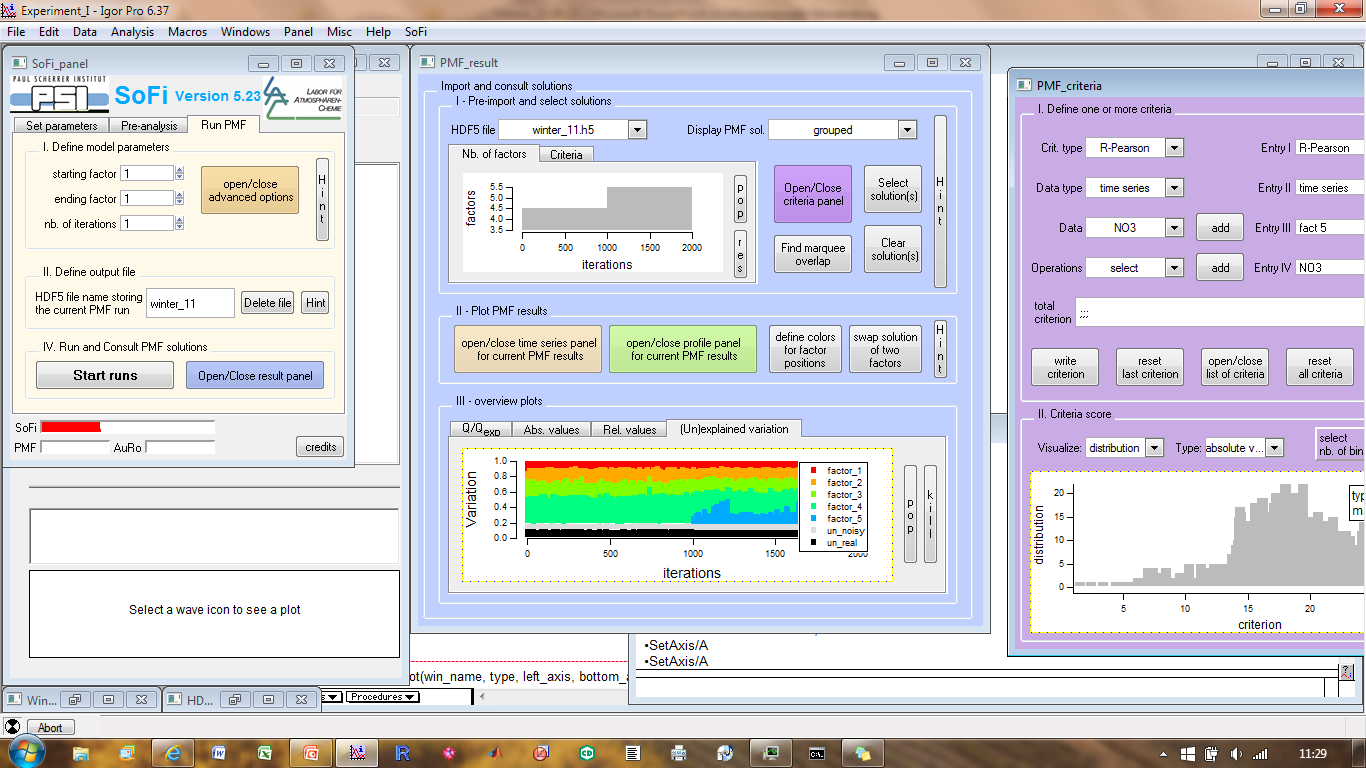 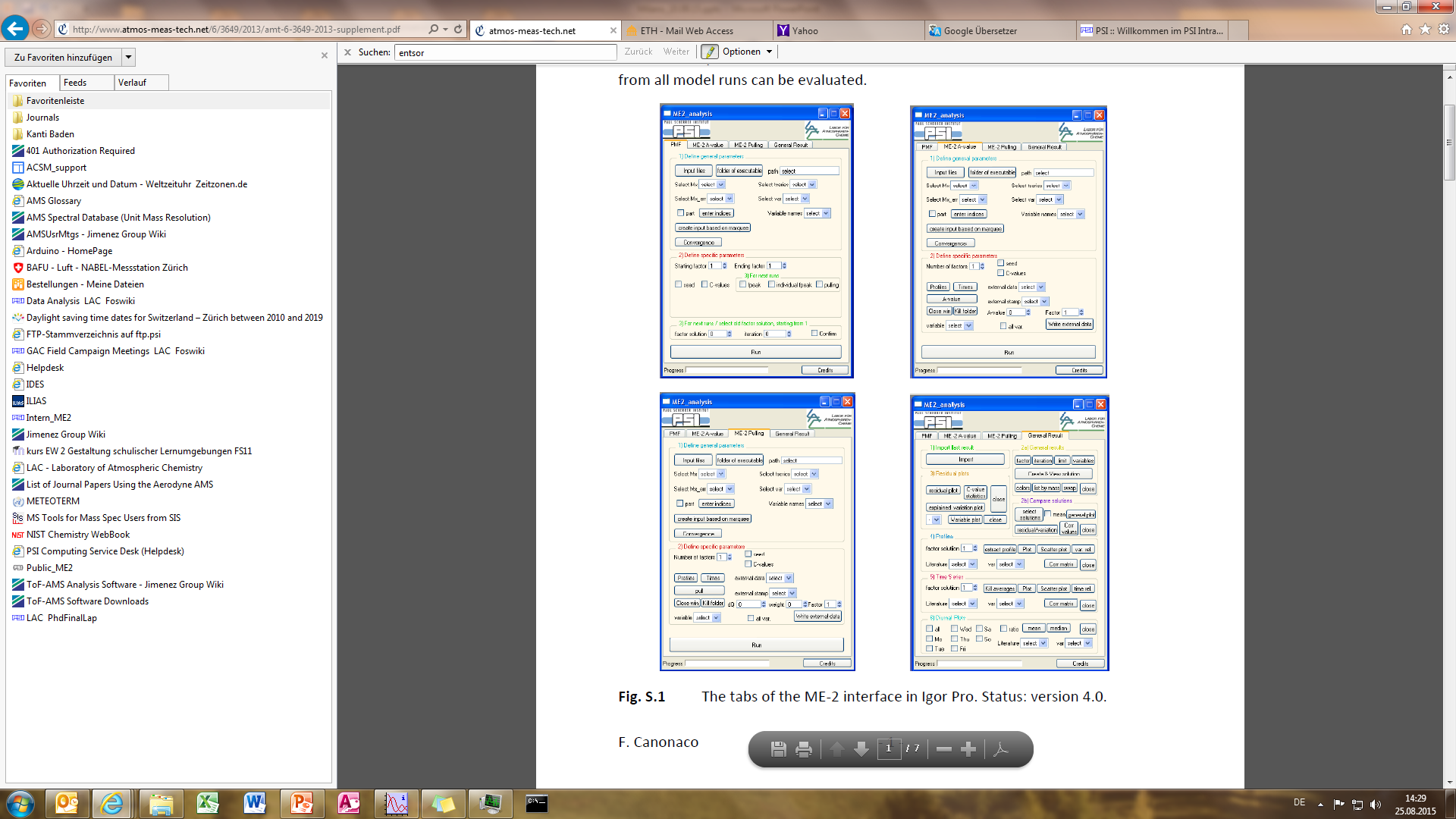 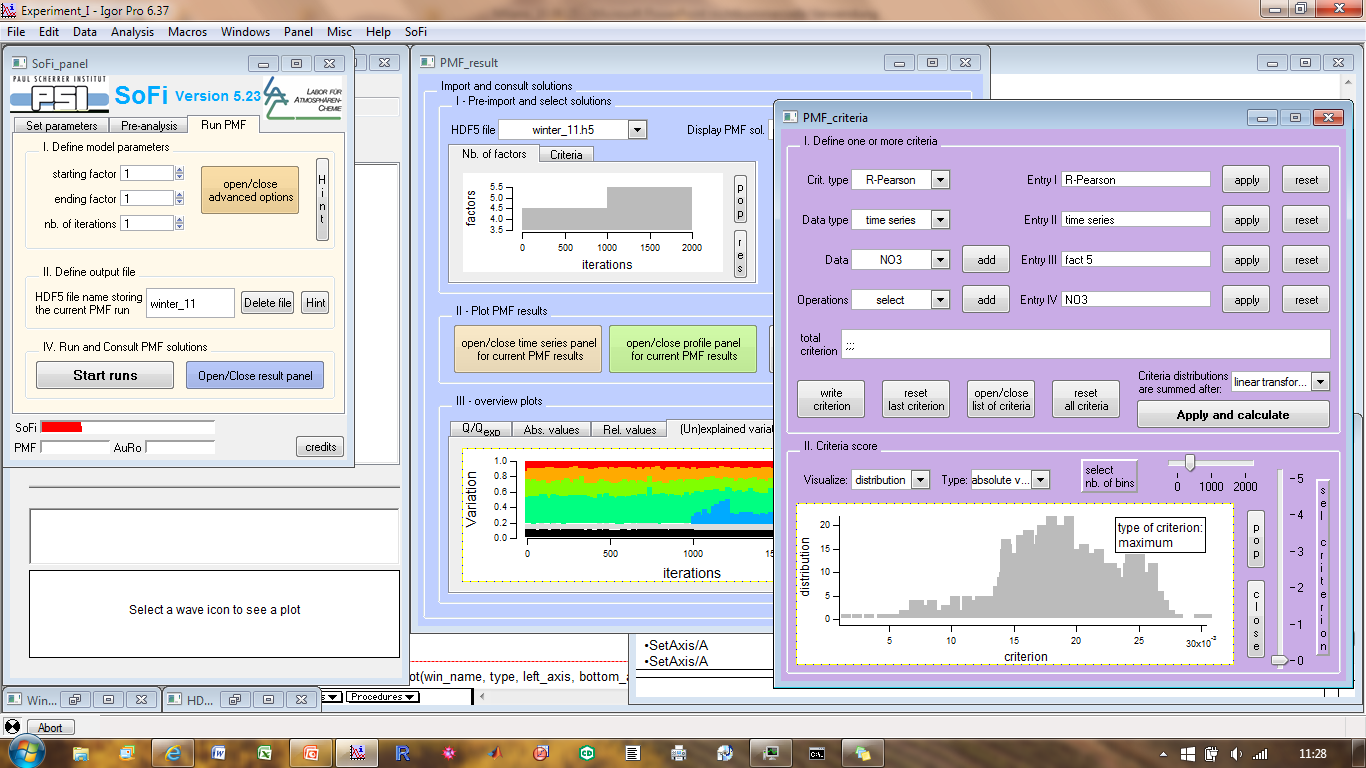 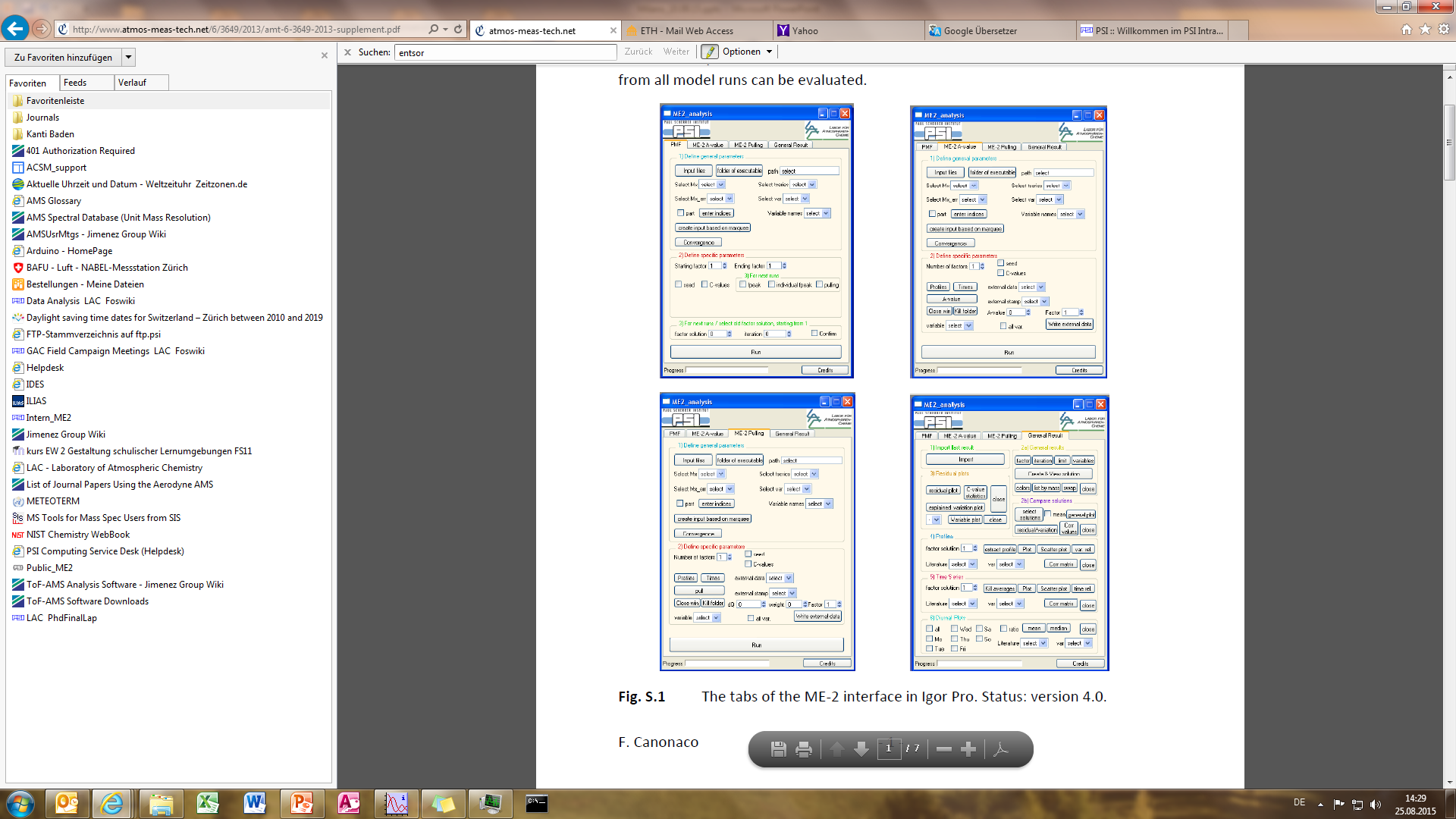 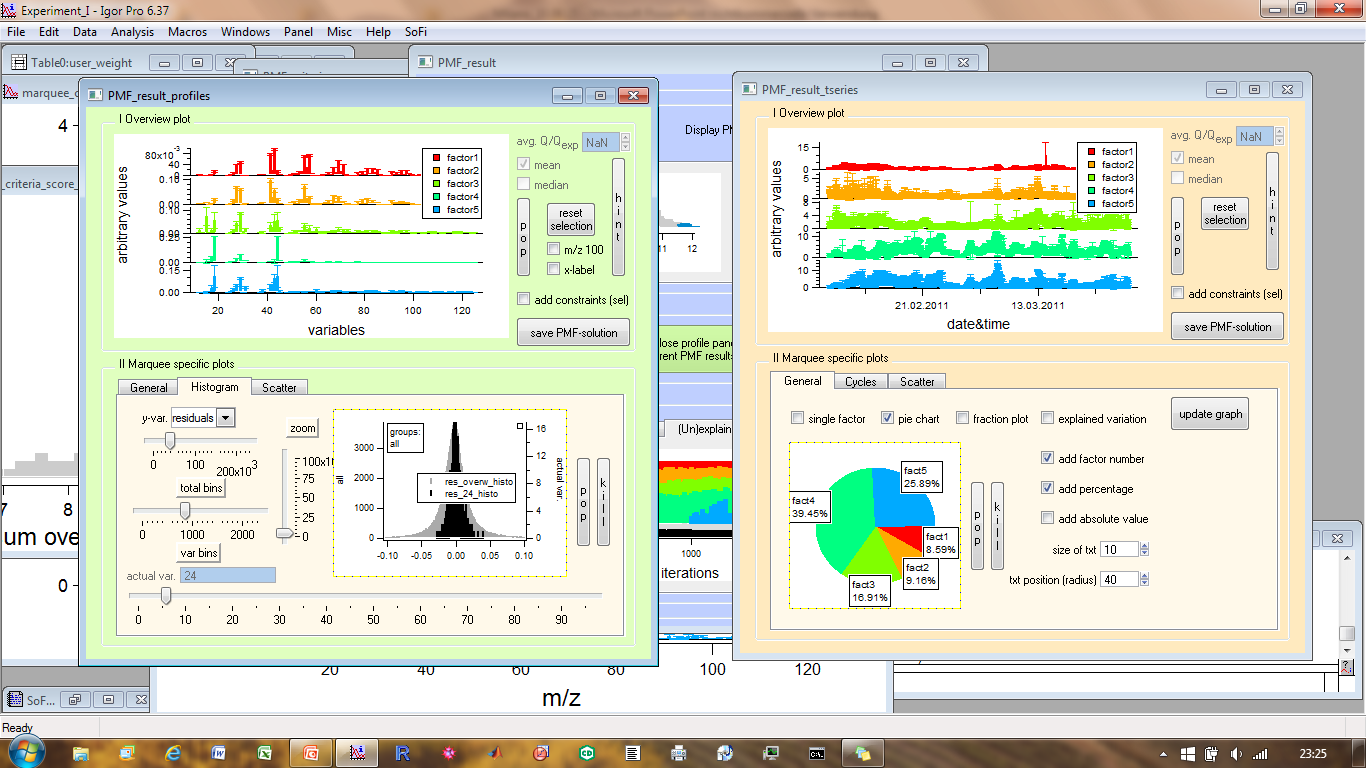 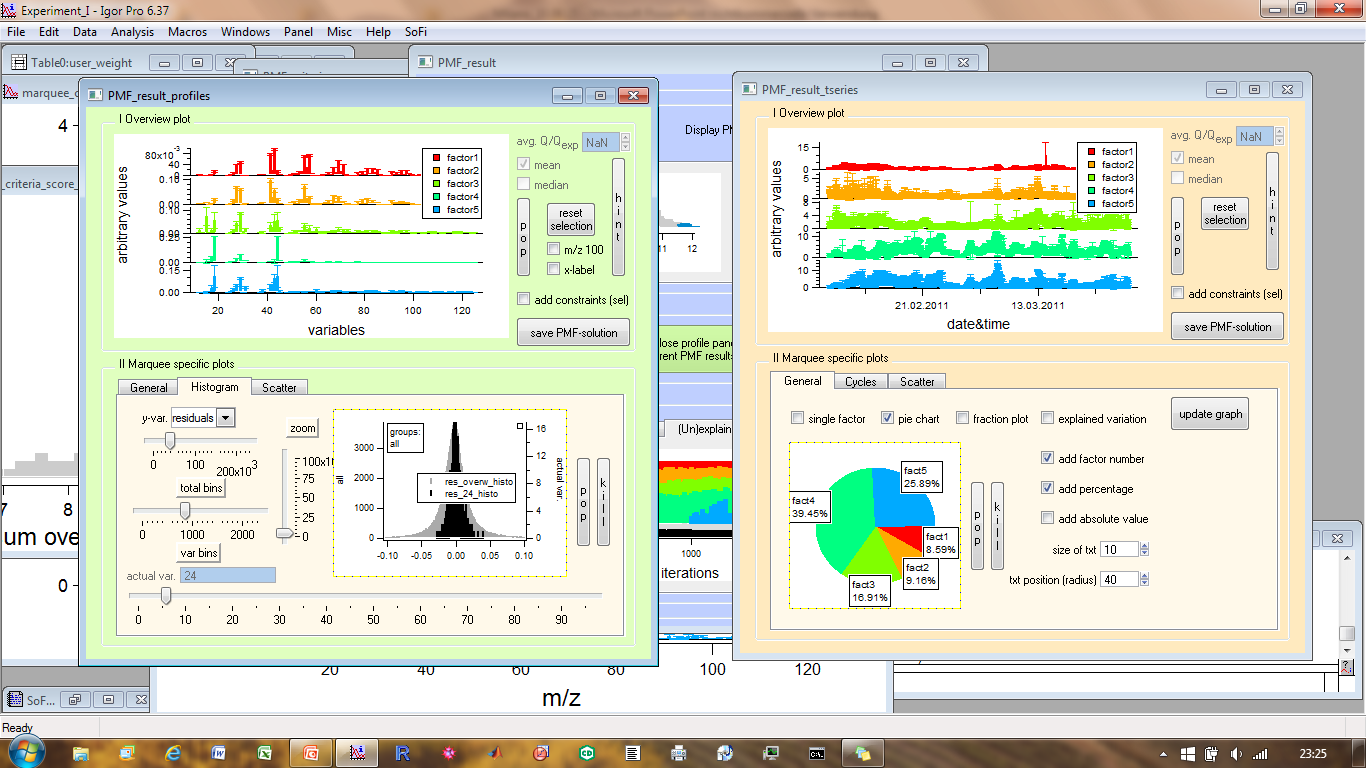 Canonaco et al., 2013
Email to: francesco.canonaco@psi.ch
WP3: Development of a measurement standardization and data submission protocol for aerosol particle mass spectroscopy based on Aerosol Chemical Speciation Monitor
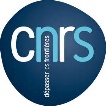 Task 3.2.1
2a.Data processing and source apportionment   SoFi – The interface in Igor Wavemetrics Pro
Actions:
finalize/test automatic selection of the sources
Test on other data sets  
build/test on-line source apportionment (Automated Rolling  AuRo SoFi)
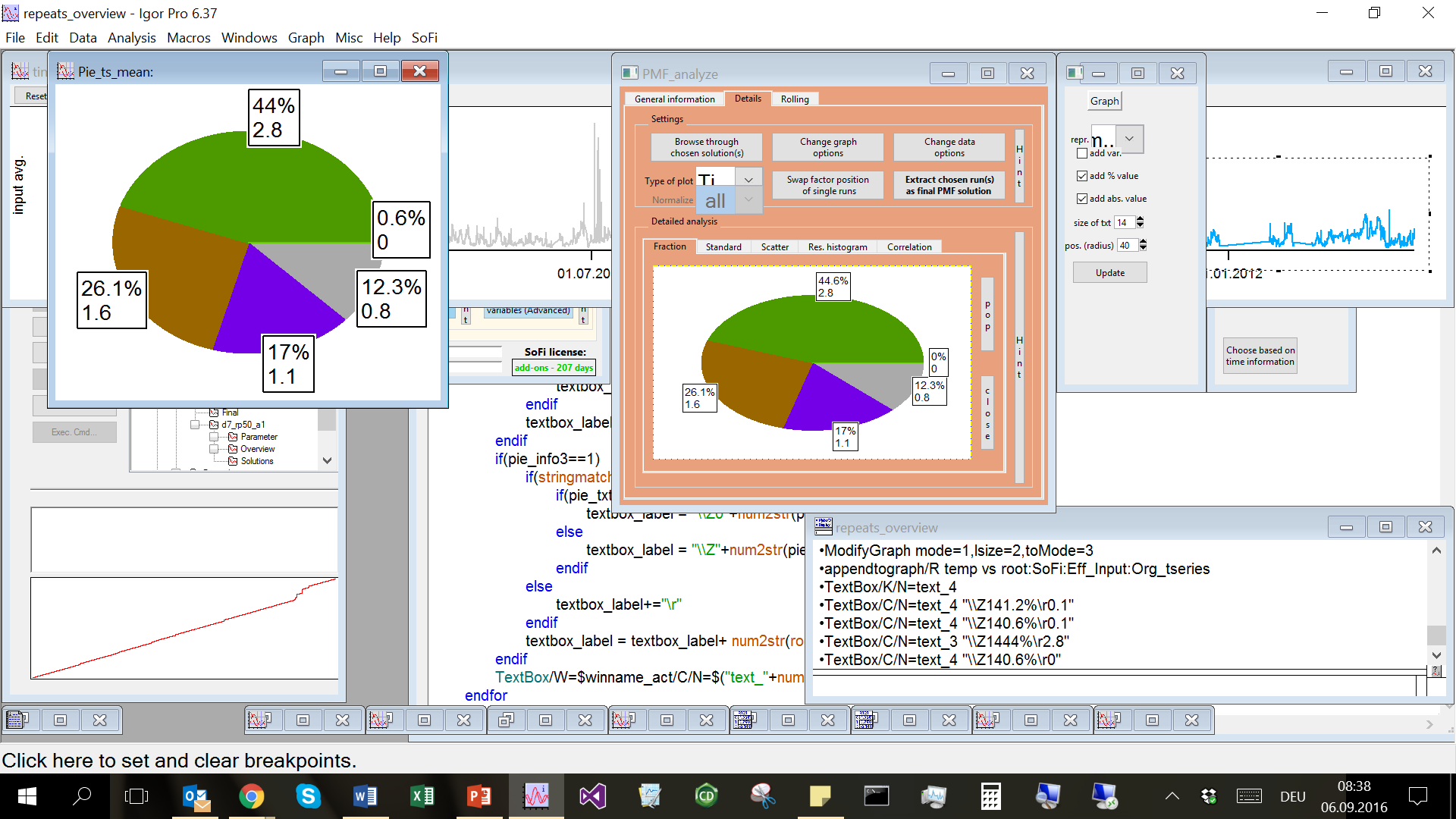 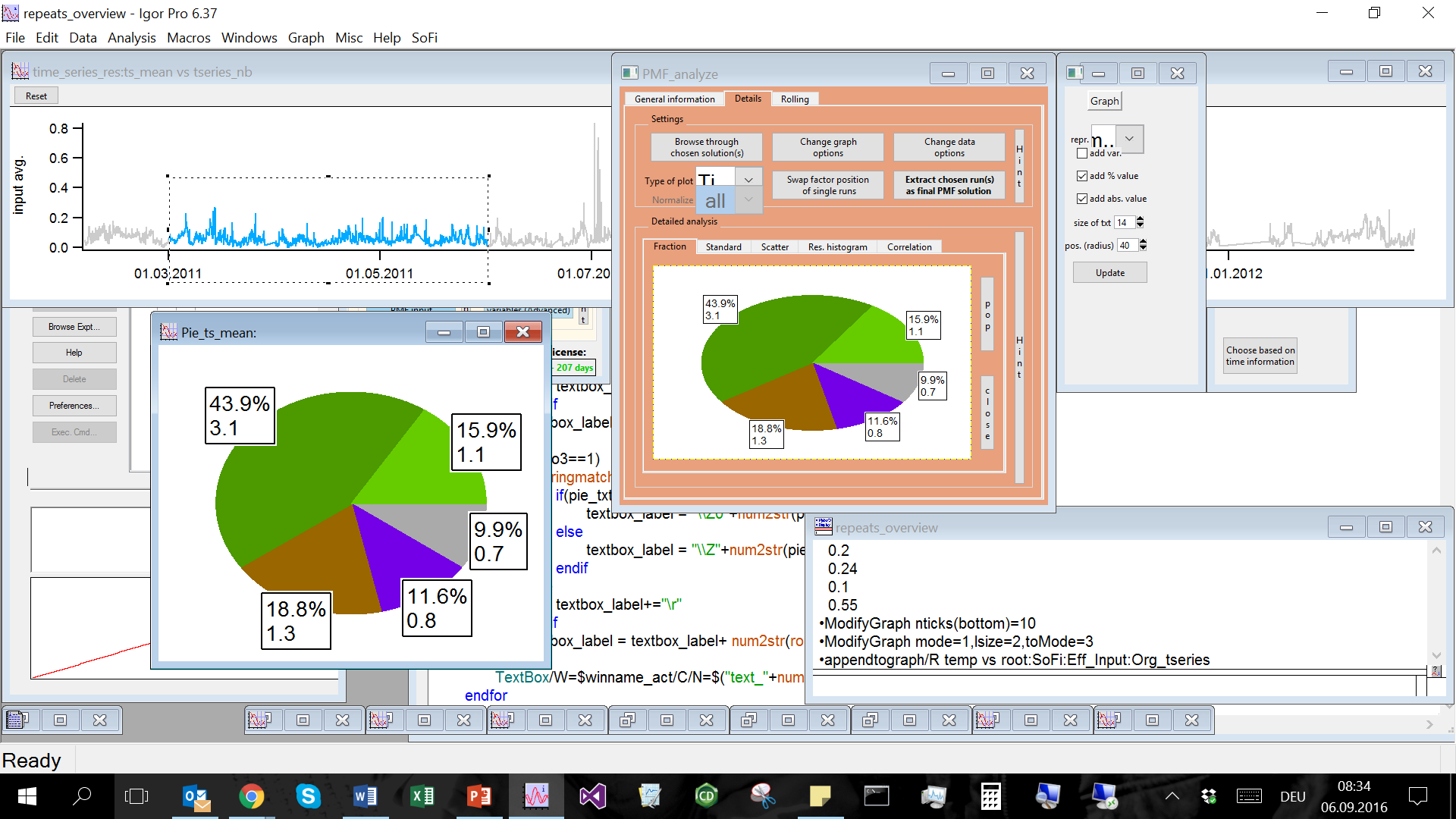 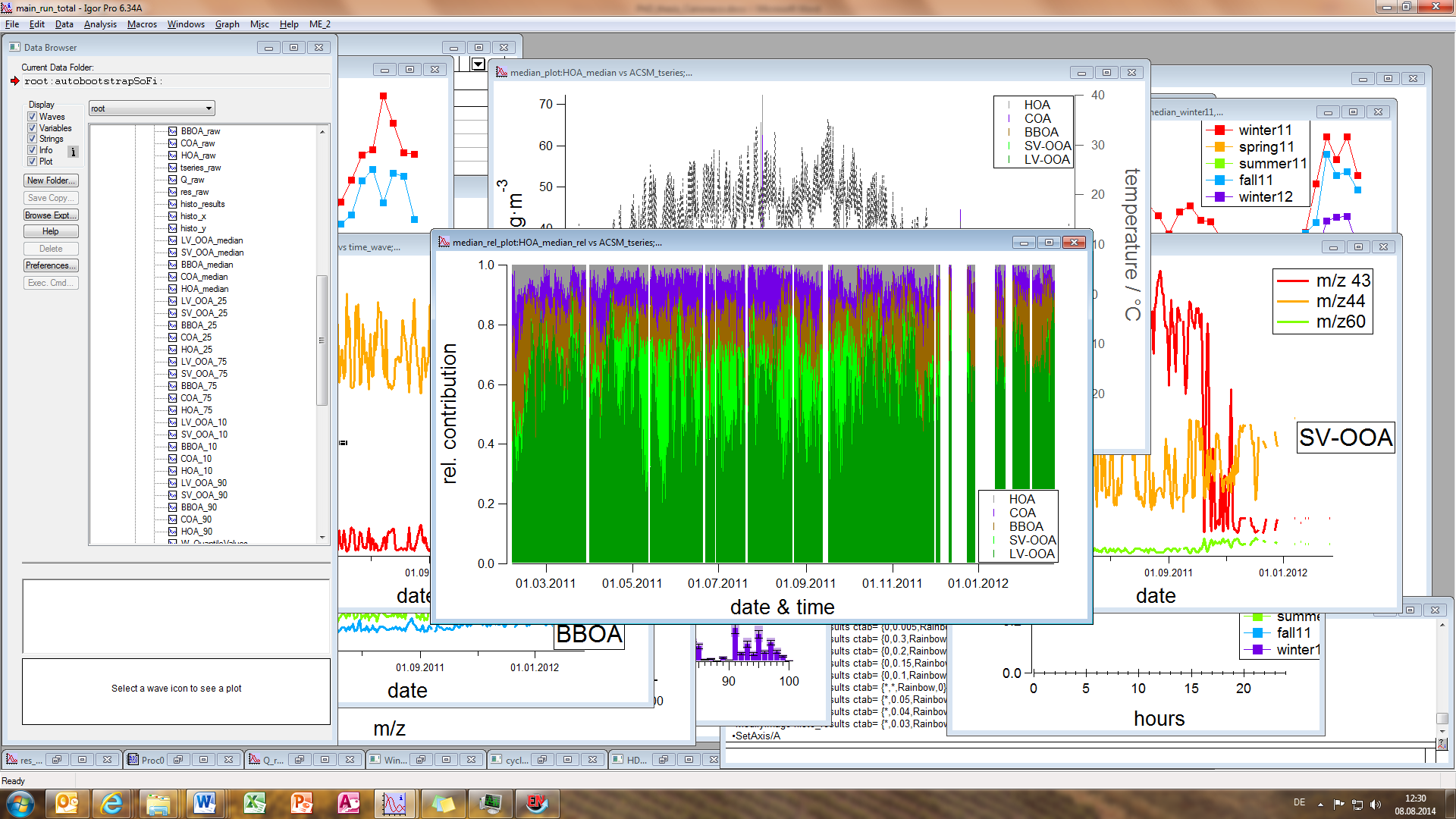 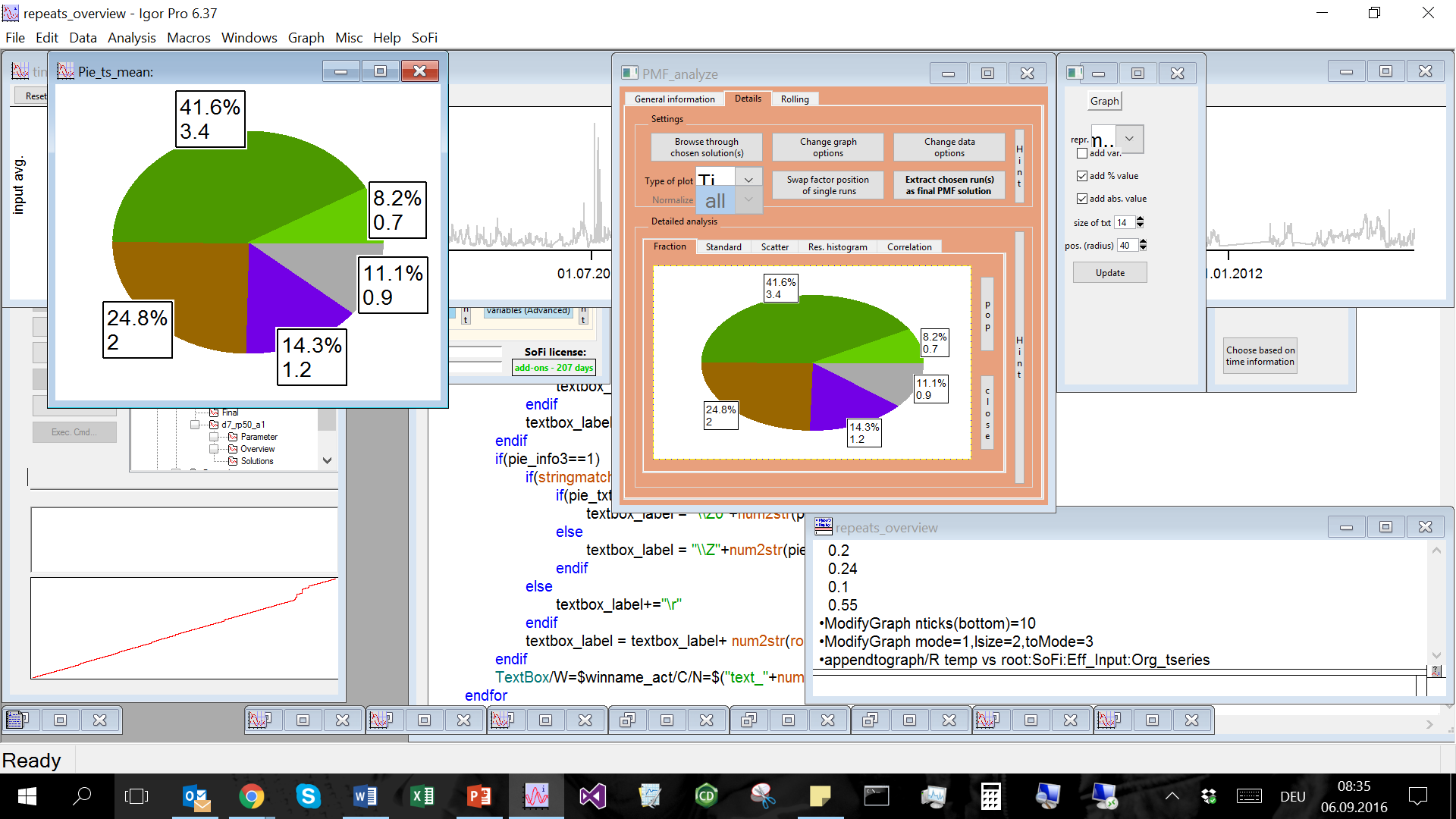 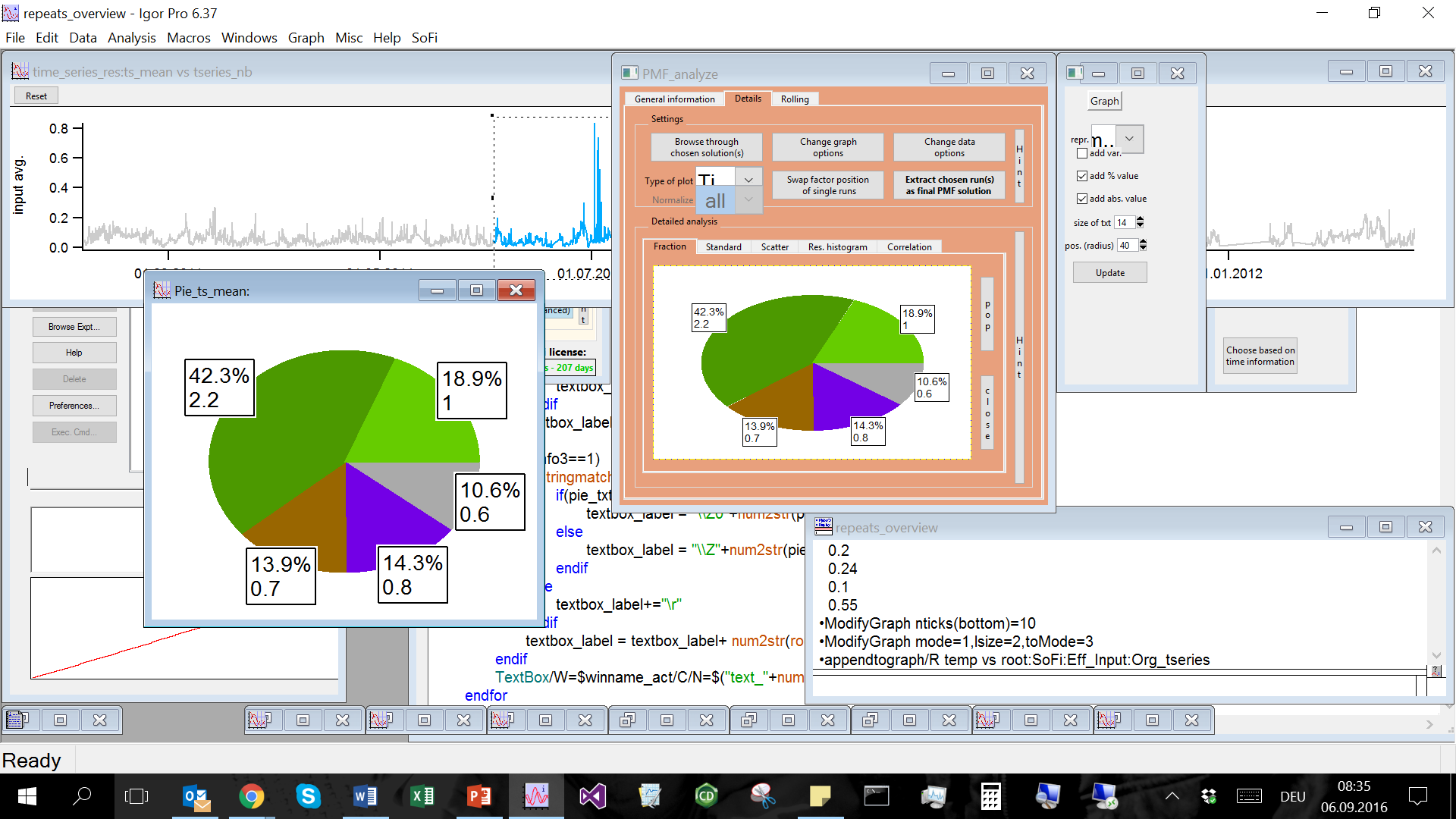 WP3: Development of a measurement standardization and data submission protocol for aerosol particle mass spectroscopy based on Aerosol Chemical Speciation Monitor
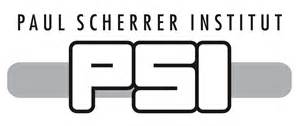 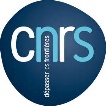 Task 3.2.1
ACTIONS: 

1. ACMCC:
Calibration reports need to be distributed to each of the instruments PIs. (Dec 2016)
Announcement of new inter-laboratory exercise 
	- basic calibration exercise 2017 (new and/or uncalibrated instruments), 
	- larger (research) intercomparison 2018

2. ACMCC + PSI : Implementation of existing and new SOPs
In current SOPs calibrations are recommended every two months. We aim to request groups to send their calibration results every 6 months as a means to follow instrument performance. 

All: Data submission
Increase the amount of submitted data. Set up of NRT of level0 data